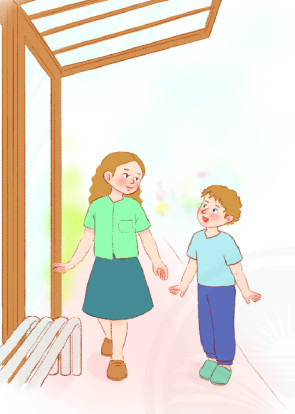 ĐỌC KẾT NỐI CHỦ ĐIỂM
CHỊ SẼ GỌI EM BẰNG TÊN
Jack canfield & Mack victor Hansen.
TÌM HIỂU CHUNG
1. Tác giả
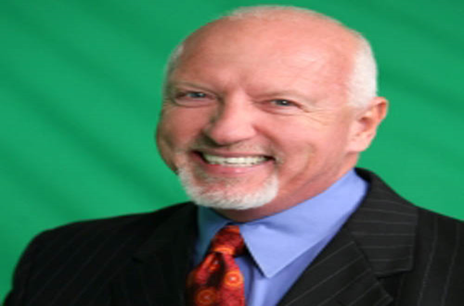 TÌM HIỂU CHUNG
1. Tác giả
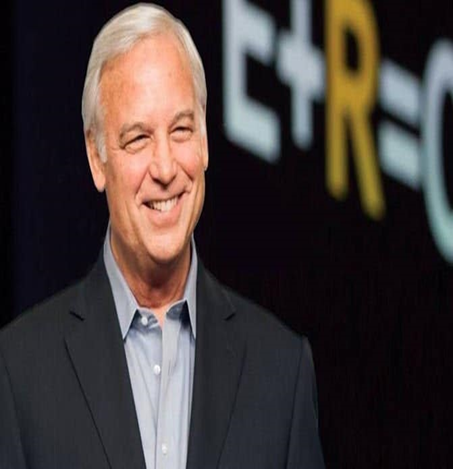 Phiếu học tập số 1
Thời gian: 5 phút
I. TÌM HIỂU CHUNG
1. Tác giả: Jack canfield & Mack victor Hansen.
2. Tác phẩm
Đọc – tìm hiểu chú thích
b) Tìm hiểu chung
Xuất xứ: In trong tập Tình yêu thương gia đình.
- Ngôi kể: ngôi thứ nhất, người chị xưng “tôi”.
- Nhân vật chính trong truyện là người chị và em trai.
- Bố cục: chia làm 3 phần
+ Phần 1: từ đầu đến “và em hay bật cười chẳng vì lí do gì” Nhân vật tôi (chị gái) giới thiệu về người em trai.
+ Phần 2: tiếp theo “gương mặt của tác giả nhòe đi trong nước mắt của tôi”  Thái độ lạnh lùng và ghét em trai mình vì em trai học lớp giáo dục đặc biệt. 
+ Phần 3: Còn lại Người chị nhận ra sai lầm và càng yêu thương, quan tâm chăm sóc em trai mình.
II. TÌM HIỂU CHI TIẾT
1. Nhân vật người chị gái:
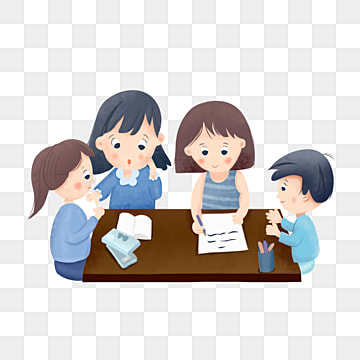 Phiếu học tập số 2
Thời gian: 4 phút
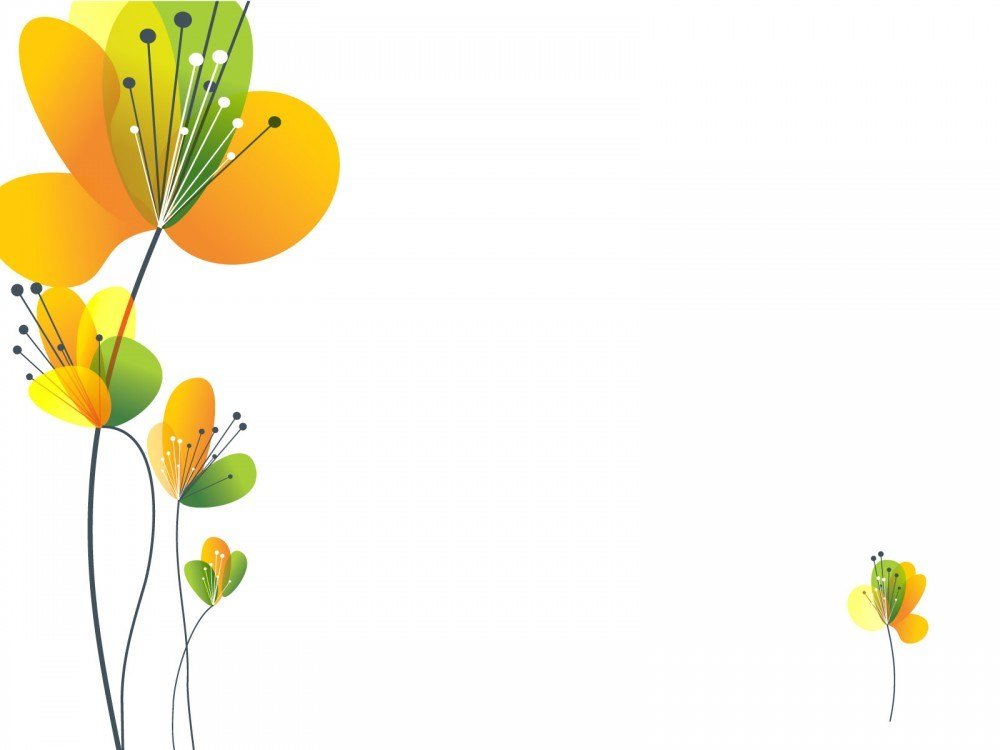 I. TÌM HIỂU CHI TIẾT
1. Nhân vật người chị gái:
- Người chị có thái độ lạnh lùng và ghét em trai mình vì em trai  Eric Carter  học lớp giáo dục đặc biệt và mỗi lần ra ngoài cùng em, cả hai đều bị người khác nhìn chằm chằm.
- Điều mở ra mối quan hệ mới cho hai chị em là cuộc nói chuyện đầy ngây ngô của người em với chị trên đường ra trạm xe buýt.
- Người chị khóc vì em trai không những không ghét mà còn nghĩ chị là một người tốt.
III. TỔNG KẾT
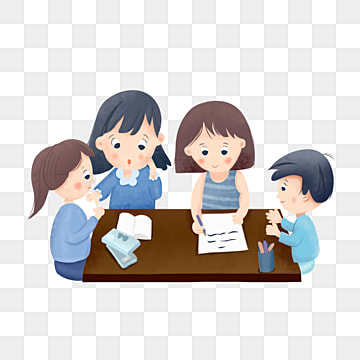 Phiếu học tập số 5
Thời gian: 5 phút
III. TỔNG KẾT
Nghệ thuật
- Ngôi kể thứ nhất tự nhiên, chân thật.
- Nghệ thuật miêu tả tâm lí nhân vật tinh tế, sắc sảo.
2. Nội dung
Qua câu chuyện trên, em rút ra được rằng chúng ta nên đối xử với người thân trong gia đình phải thật tốt, luôn thể hiện sự yêu thương, chia sẻ, không nên có thái độ lạnh lùng hay xa lánh.
LUYỆN TẬP
Phiếu học tập số 3
Thời gian: 5 phút
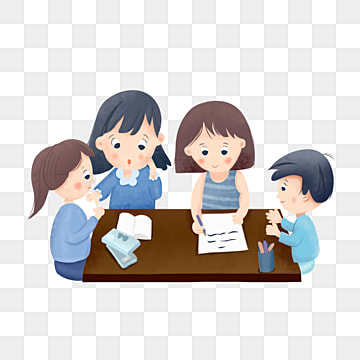 VẬN DỤNG
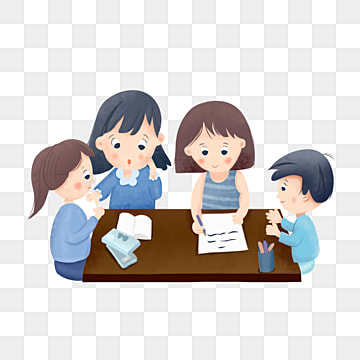 Câu hỏi
HƯỚNG DẪN TỰ HỌC
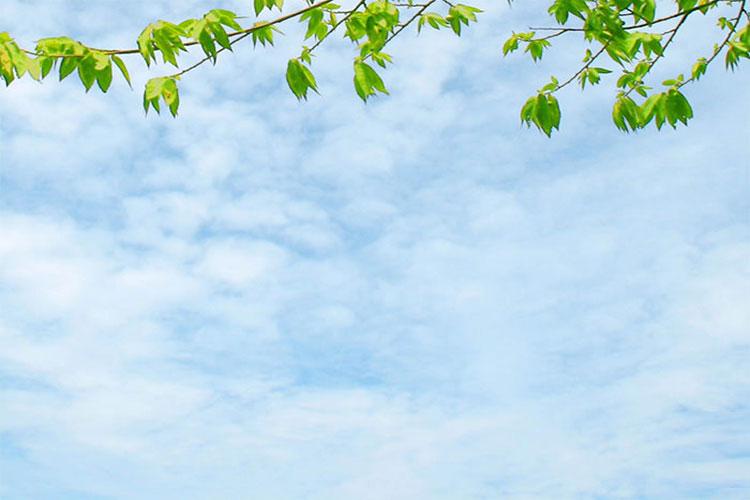 HS đọc lại câu chuyện, xem lại nội dung bài học.
Xem trước phần thực hành Tiếng Việt (SGK Ngữ văn 6, tập 2, Tr.35)
TRÂN TRỌNG CẢM ƠN 
QUÝ THẦY CÔ 
VÀ CÁC EM HỌC SINH !